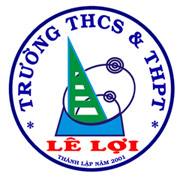 TRƯỜNG THCS & THPT LÊ LỢI
CHUYÊN ĐỀ ÔN THI THPTQG
MÔN: LỊCH SỬ
 GVTH: Mai Thị Kiều Liên
Chuyên đề 1:
NHỮNG KIẾN THỨC TRỌNG TÂM TRONG PHẦN LỊCH SỬ VIỆT NAM GIAI ĐOẠN 1919 – 1930
NỘI DUNG CHÍNH
Khái quát giai đoạn 1919 – 1930.
Cuộc khai thác thuộc địa lần thứ 2 của TD Pháp.
Sự phân hóa của xã hội Việt Nam dưới tác động của cuộc khai thác thuộc địa lần thứ 2 của TD Pháp.
Những mâu thuẫn trong lòng xã hội Việt Nam sau CTTG1.
Nguyễn Ái Quốc và vai trò của Người đối với sự thành lập Đảng Cộng sản Việt Nam.
Các tổ chức cách mạng (Hội Việt Nam cách mạng thanh niên và Việt Nam Quốc dân Đảng).
1. Khái quát giai đoạn 1919 - 1930
CTTG1 kết thúc năm 1918.
Cách mạng tháng 10 Nga thắng lợi.
Sự hình thành Quốc tế Cộng sản năm 1919.
Sự ra đời của Đảng Cộng sản Pháp.
Sự ra đời của trào lưu cách mạng thế giới (phong trào giải phóng dân tộc).
Cuộc khủng hoảng kinh tế (khoảng hoảng thiếu) sau CTTG1.
2. Cuộc khai thác thuộc địa lần thứ hai của TD Pháp
Nguyên nhân:
Về bản chất, chủ nghĩa đế quốc gắn liền với khai thác thuộc địa.
Để bù đắp những thiệt hại do chiến tranh gây ra.
Cuộc khai thác thuộc địa lần 1 bị gián đoạn.
Cuộc khủng hoảng thiếu sau CTTG1.
Nhu cầu về nguyên liệu, nhiên liệu của Pháp rất lớn.
b. Nội dung:
Thời gian: 10 năm (1919 – 1929)
Không gian: toàn Đông Dương (tập trung lớn nhất là Việt Nam)
c. Đặc điểm:
Đầu tư với tốc độ nhanh và quy mô lớn vào các ngành kinh tế.
Nông nghiệp: nhiều nhất, chủ yếu là đồn điền cao su.
Công nghiệp: khai mỏ (mỏ than), công nghiệp nhẹ.
Thương nghiệp: nắm chặt, xây dựng hàng rào thuế quan.
Giao thông vận tải: mở rộng nhằm phục vụ cho khai thác thuộc địa, nhu cầu quân sự.
Tài chính: Ngân hàng Đông Dương nắm độc quyền chi phối kinh tế Đông Dương.
So sánh với cuộc khai thác thuộc địa lần 1
* Giống nhau:
Kết hợp phương thức bóc lột TBCN và phương thức bóc lột phong kiến.
Hạn chế công nghiệp nặng.
Hạn chế sự phát triển của tư bản người Việt và tư bản Hoa kiều.
* Khác nhau:
Sức đầu tư vốn, kĩ thuật.
Mở rộng sản xuất.
-> nhằm sinh lời nhanh chóng.
Những chuyển biến về kinh tế Việt Nam
Có bước phát triển mới song rất hạn chế.
Mất cân đối, lạc hậu.
Thị trường độc chiếm của Pháp.
3. Xã hội Việt Nam dưới tác động của cuộc khai thác thuộc địa lần thứ 2.
Giai cấp cũ: nông dân, địa chủ.


ĐỊA CHỦ
ĐẠI ĐỊA CHỦ
TRUNG, TIỂU ĐỊA CHỦ
Giai cấp mới:
+ Tư sản: ra đời sau giai cấp công nhân

TƯ SẢN


+ Tiểu tư sản (học sinh, sinh viên, trí thức,…: phát triển nhanh, tha thiết canh tân đất nước.
TƯ SẢN MẠI BẢN
TƯ SẢN DÂN TỘC
+ Giai cấp công nhân: 
Ra đời trước giai cấp tư sản.
Phát triển nhanh chóng về số lượng và chất lượng.
Điểm chung với giai cấp công nhân quốc tế:
đại diện cho PTSX tiên tiến – phương thức sản xuất TBCN; có hệ tư tưởng riêng được Mác và Ăngghen phát triển ở thế kỉ XIX; có điều kiện lao động và sinh sống tập trung.
Điểm riêng của giai cấp công nhân Việt Nam:
+ Ngay khi ra đời đã chịu cảnh nô lệ.
+ Bị 3 tầng áp bức: đế quốc, phong kiến, tư sản.
+ Kế thừa tinh thần đấu tranh bất khuất của dân tộc.
+ Lớn lên được trang bị vũ khí ngay (vũ khí tư tưởng chính trị đó là trào lưu chủ nghĩa Mác – Lênin).
Điều kiện để giai cấp công nhân nắm quyền lãnh đạo cách mạng Việt Nam
Phải được vũ trang bằng lí luận chính trị, tư tưởng chủ nghĩa Mác – Lênin (lí luận cách mạng giải phóng dân tộc).
Phải có sức lôi cuốn.
Phải lập được đội tiên phong của giai cấp mình (Đảng vô sản).
4. Những mâu thuẫn trong lòng xã hội Việt Nam sau CTTG1.
Mâu thuẫn giai cấp: 
Địa chủ > < nông dân
Tư sản > < công nhân
Mâu thuẫn dân tộc: (mâu thuẫn chủ yếu)
Toàn thể dân tộc Việt Nam > < thực dân Pháp
Hoạt động của tư sản, tiểu tư sản, công nhân
TƯ SẢN
Tẩy chay tư sản Hoa kiều, vận động người Việt dùng hàng Việt, “chấn hưng nội hóa”, “bài trừ ngoại hóa
Chống độc quyền cảng Sài Gòn, độc quyền xuất khẩu lúa gạo ở Nam Kì của Pháp
Thành lập Đảng Lập hiến đòi tự do, dân chủ nhưng dễ thỏa hiệp.
Hoạt động của tư sản, tiểu tư sản, công nhân
TIỂU TƯ 
SẢN
Tổ chức chính trị: Việt Nam nghĩa đoàn, Hội Phục Việt, Đảng Thanh niên
Ra báo tiến bộ: Chuông rè, An Nam trẻ, Người nhà quê
Nhà xuất bản tiến bộ: Nam đồng thư xã, Cường học thư xã, Quan hải tùng thư
Đòi thả Phan Bội Châu
Để tang Phan Châu Trinh
Hoạt động của tư sản, tiểu tư sản, công nhân
CÔNG 
  NHÂN
Lập Công hội ở Sài Gòn – Chợ Lớn
Bãi công của công nhân Ba Son (8/1925)  mở đầu đấu tranh tự giác
5. Vai trò của Nguyễn Ái Quốc đối với sự ra đời của Đảng Cộng sản Việt Nam
Chuẩn bị về chính trị và tư tưởng cho sự ra đời của Đảng.
Chuẩn bị về tổ chức cho sự ra đời của Đảng.
Triệu tập hội nghị hợp nhất các tổ chức cộng sản để thành lập Đảng Cộng sản Việt Nam.
Thứ nhất: Sự chuẩn bị về chính trị và tư tưởng cho sự ra đời của Đảng.
1919, gửi đến Hội nghị Vécxai Bản yêu sách của nhân An Nam  không tin tưởng vào bọn đế quốc.

1920, đọc bản Sơ thảo lần thứ nhất những luận cương về vấn đề dân tộc và vấn đề thuộc địa của Lênin  tìm ra con đường cứu nước.

1920, bỏ phiếu tán thành việc gia nhập Quốc tế Cộng sản và thành lập Đảng Cộng sản Pháp  từ một người yêu nước trở thành một người cộng sản Việt Nam đầu tiên.
Thứ hai: Sự chuẩn bị về tổ chức cho sự ra đời của Đảng.
6/1925, thành lập Hội Việt Nam cách mạng thanh niên (KHUYNH HƯỚNG VÔ SẢN)
+ Địa bàn: Bắc, Trung, Nam kì
+ Nòng cốt: Cộng sản đoàn
+ Tiền thân: Tâm tâm xã
+ Mục đích: tổ chức và lãnh đạo quần chúng đoàn kết đấu tranh đánh đổ đế quốc và tay sai để tự cứu lấy mình.
+ Cơ quan lãnh đạo cao nhất: Tổng bộ
+ Cơ quan ngôn luận: Báo Thanh niên
+ Hoạt động:
- Mở lớp huấn luyện và đào tạo cán bộ cách mạng.
Ra tác phẩm Đường Kách Mệnh.
Báo Thanh niên và tác phẩm Đường Kách Mệnh đã trang bị lí luận cách mạng giải phóng dân tộc cho cán bộ của Hội.
Phong trào vô sản hóa.
Thứ ba, triệu tập hội nghị hợp nhất các tổ chức cộng sản để thành lập Đảng Cộng sản Việt Nam.
* Việt Nam Quốc dân đảng (KHUYNH HƯỚNG DÂN CHỦ TƯ SẢN)
- Địa bàn: Bắc Kì và Trung Kì
- Nguyên tắc tư tưởng: Tự do – Bình đẳng – Bác ái
- Mục đích: 1929, đánh đuổi giặc Pháp, đánh đổ ngôi vua, thiết lập dân quyền.
- Hoạt động: 
+ Chủ trương tiến hành cách mạng bằng bạo lực, chú trọng lấy lượng lượng binh lính người Việt  trong quân đội Pháp giác ngộ làm lực lượng chủ lực.
+ Khởi nghĩa Yên Bái.
BÀI TẬP TRẮC NGHIỆM
CỦNG CỐ
Câu 1. Trong chính sách khai thác thuộc địa lần thứ hai của thực dân Pháp giai cấp tư sản ở Việt Nam bị phân hóa như thế nào?
A. Tư sản dân tộc và tư sản thương nghiệp.
B. Tư sản dân tộc và tư sản công nghiệp.
C. Tư sản dân tộc và tư sản mại bản.
D. Tư sản dân tộc và tư sản công thương.
Câu 2. Trong chương trình khai thác thuộc địa lần thứ hai, Pháp đầu tư vốn nhiều nhất vào ngành nào?
A. Ngoại thương.                                        
B. Công nghiệp nặng.
C. Nông nghiệp và khai mỏ.                     
D. Giao thông vận tải.
Câu 3. Sự kiện nào trên thế giới có ảnh hưởng lớn đến cách mạng Việt Nam từ sau Chiến tranh thế giới nhất?
A. Sự thành công của Cách mạng tháng Mười Nga (11/1917).
B. Nguyễn Ái Quốc đưa yêu sách đến Hội nghị Vécxai (6/1919).
C. Nguyễn Ái Quốc tham dự Đại hội Tua của Đảng Xã hội Pháp (12/1920).
D. Nước Pháp bị khủng hoảng kinh tế.
Câu 4. Phong trào đấu tranh đầu tiên do giai cấp tư sản dân tộc tiến hành, đó là
A. chống độc quyền cảng Sài Gòn.
B. chống độc quyền xuất khẩu lúa gạo ở Nam kì.
C. phong trào “Chấn hưng nội hóa” “ Bài trừ ngoại hóa”.
D. thành lập đảng Lập hiến để tập hợp lực lượng quần chúng.
Câu 5. Việt Nam nghĩa đoàn, Hội Phục Việt, Hội Hưng Nam, Đảng Thanh niên là những tổ chức chính trị của giai cấp nào?
Tiểu tư sản.
B. Tư sản Việt Nam.
C. Công nhân.	
D. Tư sản và tiểu tư sản.
Câu 6. Những tờ báo tiến bộ của tầng lớp tiểu tư sản, trí thức Việt Nam xuất bản trong phong trào yêu nước dân chủ công khai (1919 - 1925) là
A. “Chuông rè”, “An Nam trẻ”, “Nhành lúa”.
B. “Tin tức , “Thời mới", “Tiếng dân”.
C. “Chuông rè”, “ Tin tức", “Nhành lúa” .
D. “Chuông rè” “An Nam trẻ”, “Người nhà quê”.
Câu 7. Sự kiện nào đánh dấu bước chuyển biến mới của phong trào công nhân Việt Nam từ tự phát sang tự giác?
A. Cuộc bãi công của công nhân thợ nhuộm ở Chợ Lớn (1922).
B. Cuộc tổng bãi công của công nhân Bắc Kì (1922).
C. Bãi công của thợ máy xưởng Ba Son cảng Sài Gòn (8 - 1925).
D. Cuộc bãi công của 1000 công nhân nhà máy sợi Nam Định (1926).
Câu 8. Sự kiện nào đánh dấu Nguyễn Ái Quốc đã tìm thấy con đường cứu nước đúng đắn cho dân tộc Việt Nam?
A. Nguyễn Ái Quốc đưa yêu sách đến Hội nghị Vécxai (18-6-1919).
B. Nguyễn Ái Quốc tham gia sáng lập Đảng Cộng sản Pháp (12-1920).
C. Nguyễn Ái Quốc đọc sơ thảo Luận cương của Lê-nin về vấn đề dân tộc và thuộc địa (7-1920).
D. Nguyễn Ái Quốc thành lập tổ chức Hội Việt Nam cách mạng Thanh niên (6-1925).
Câu 9. Sau chiến tranh thế giới thứ nhất, mâu thuẫn nào trở thành mâu thuẫn cơ bản, cấp bách hàng đầu của Cách mạng Việt Nam?
Công nhân và tư sản.				
B. Nông dân và địa chủ.
C. Nhân dân Việt Nam với thực dân Pháp.	
D. Địa chủ và tư sản.
Câu 10.  Sau Chiến tranh thế giới thứ nhất, giai cấp hoặc tầng lớp nào có đủ khả năng nắm lấy ngọn cờ lãnh đạo Cách mạng Việt Nam ?
A Giai cấp nông dân.
B. Giai cấp tư sản dân tộc.
C. Giai cấp công nhân.
D. Tầng lớp tiểu tư sản.
Câu 11. Sự kiện đánh dấu bước ngoặt trong cuộc đời hoạt động của Nguyễn Ái Quốc: đi từ lập trường một người yêu nước chuyển sang lập trường một người cộng sản là
A. ảnh hưởng của Cách mạng tháng Mười Nga năm 1917 đến tư tưởng cứu nước của Nguyễn Ái Quốc.
B. đưa yêu sách đến Hội nghị Vécxai (18-6-1919).
C. đọc sơ thảo luận cương của Lênin về vấn đề dân tộc và thuộc địa (7-1920).
D. bỏ phiếu tán thành việc gia nhập Quốc tế thứ III (12-1920).
Câu 12. Câu thơ sau đây của nhà thơ Chế Lan Viên nói đến sự kiện nào trong quá trình hoạt động của Nguyễn Ái Quốc: “Phút khóc đầu tiên là phút Bác Hồ cười“?
A. Khi sáng lập ra Hội liên hiệp thuộc địa ở Pa-ri.
B. Khi đọc luận cương của Lê-nin về vấn đề dân tộc và thuộc địa.
C. Khi viết bài và làm chủ nhiệm tờ báo “Người cùng khổ”.
D. Khi dự Đại hội Quốc tế Cộng sản lần thứ V (1924).
Câu 13. Công lao to lớn đầu tiên của Nguyễn Ái Quốc đối với dân tộc Việt Nam trong những năm 1911-1925 là
A. tìm ra con đường cứu nước đúng đắn cho dân tộc Việt Nam.
B. thành lập Hội Việt Nam cách mạng thanh niên.
C. trở thành Đảng viên cộng sản đầu tiên của Việt Nam. 
D. hợp nhất ba tổ chức cộng sản thành lập Đảng Cộng sản Việt Nam.
Câu 14. Cơ quan ngôn luận của Hội Việt Nam Cách mạng Thanh niên là báo
A. Người cùng khổ.		                        
B. Đời sống công nhân.
C. Nhân đạo.            
D. Thanh niên.
Câu 15. Chương trình hành động của Việt Nam Quốc dân đảng là
A. đánh đuổi giặc Pháp, lập chính phủ công nông binh.
B. đánh đuổi giặc Pháp, đánh đổ ngôi vua, thiết lập dân quyền.
C. đánh đuổi giặc Pháp, lập nên nước Việt Nam Dân chủ Cộng hòa.
D. tư sản dân quyền, thổ địa cách mạng tiến tới xã hội cộng sản.
Câu 16. Năm 1927, những bài giảng của Nguyễn Ái Quốc ở các lớp huấn luyện tại Quảng Châu được xuất bản thành tác phẩm
A. Đường Kách mệnh.
B. Kháng chiến nhất định thắng lợi.
C. Bản án chế độ thực dân Pháp.
D. bản Yêu sách của nhân dân An Nam.
Câu 17. Tổ chức cách mạng theo khuynh hướng vô sản đầu tiên của Việt Nam là
A. Tâm tâm xã.
B. Tân Việt Cách mạng đảng.
C. Việt Nam Quốc dân đảng.
D. Hội Việt Nam Cách mạng Thanh niên.
Câu 18. Việt Nam Quốc dân Đảng là chính Đảng của giai cấp
A. nông dân.
B. công nhân.
C. tư sản dân tộc.
D. đại địa chủ Nam Kỳ.
Câu 19. Một trong những đặc điểm phong trào dân tộc dân chủ ở Việt Nam từ năm 1919 đến đầu năm 1930 là
A. khuynh hướng vô sản kế thừa kinh nghiệm khuynh hướng tư sản.
B. khuynh hướng tư sản sử dụng vũ lực loại bỏ khuynh hướng vô sản.
C. tồn tại song song khuynh hướng dân chủ tư sản và vô sản.
D. hai khuynh hướng vô sản và dân chủ tư sản đấu tranh loại bỏ nhau.
Câu 20: Sự khác nhau cơ bản giữa tổ chức Hội Việt Nam Cách mạng thanh niên và Việt Nam Quốc dân đảng là ở
A. địa bàn hoạt động.
B. thành phần tham gia.
C. khuynh hướng cách mạng.
D. phương pháp, hình thức đấu tranh.
CHÚC CÁC EM SỨC KHỎE VÀ THÀNH CÔNG!